YEAR 7 ENGLISH
Grove Primary School
Cycle A
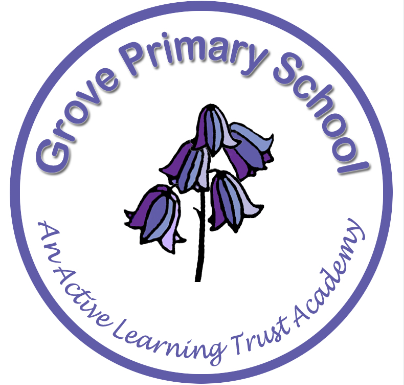 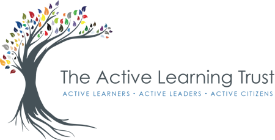 Parent share
Hautbois Hall visit
Parent share
Spring 1
Autumn 2
Spring 2
Summer 1
Summer 2
Benacre
Hindu speaker
Parent share
Buddhist speaker
Planetarium
Parent Share
Gressenhall visit
Schools against racism/Football tournament
This girl can club
Muslim speaker
Parent share
Basketball
Craft club
Give it a go Club
Board Games Club
Christian speaker
Tag Rugby Club
Humanist speaker
Tag Rugby Tournament
This Girl Can Club
Autumn 1
Year 6 Bikeability
Panathlon
Gym Workshop
SeaLife Visit
Meet the teacher
Football Tournament
Upper Key Stage 2 ENRICHMENT JOURNEY